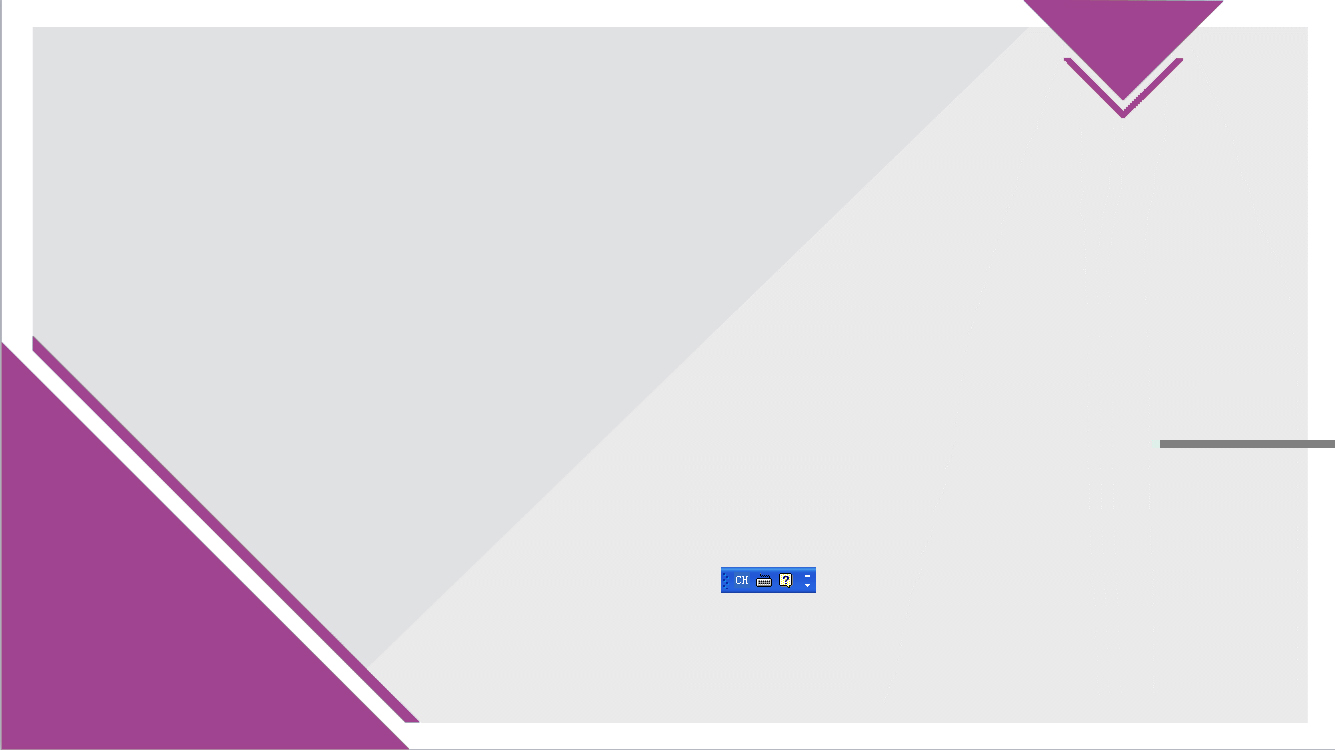 教材版本： 人教版小学音乐五年级下册
第二单元：五十六朵花
第6课：阿喽喽
执教教师：何素梅
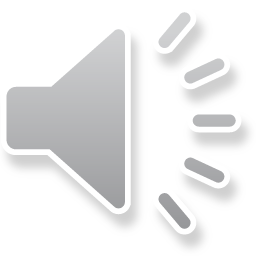 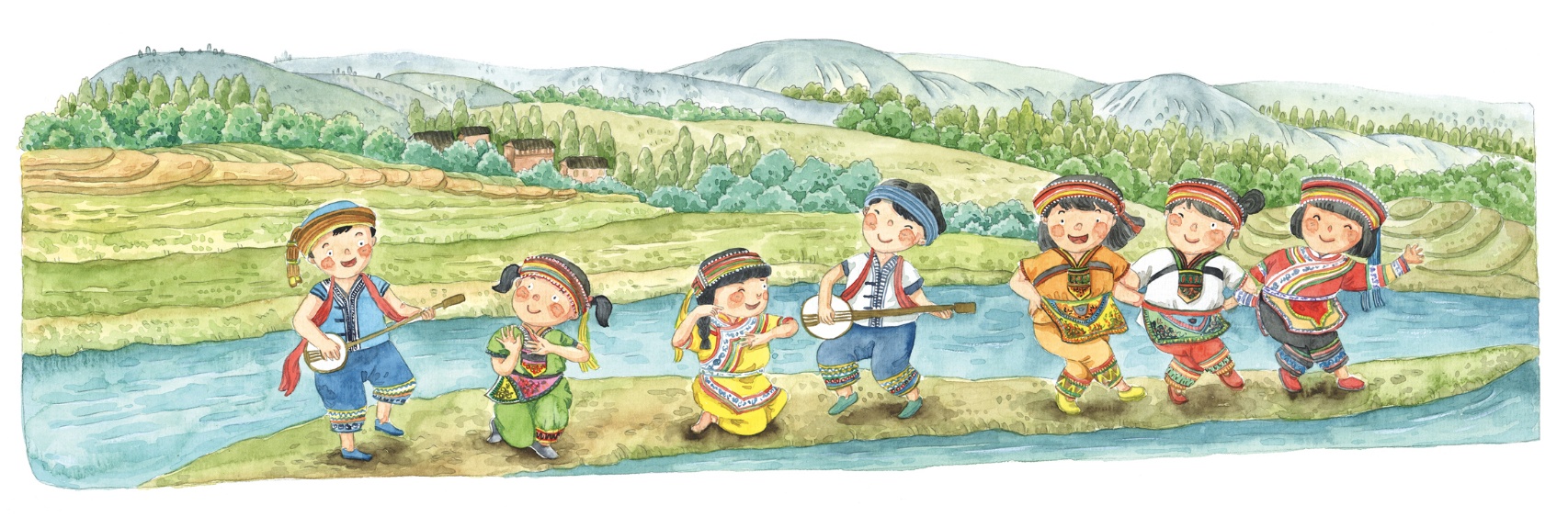 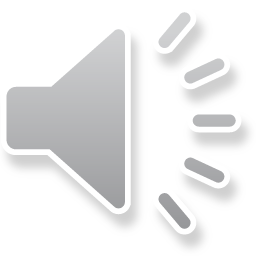 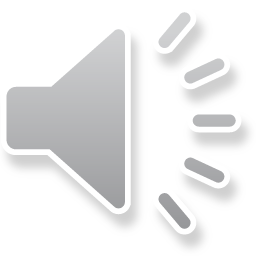 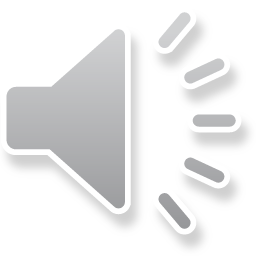 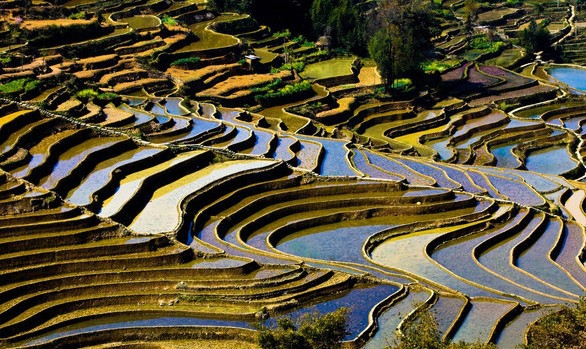 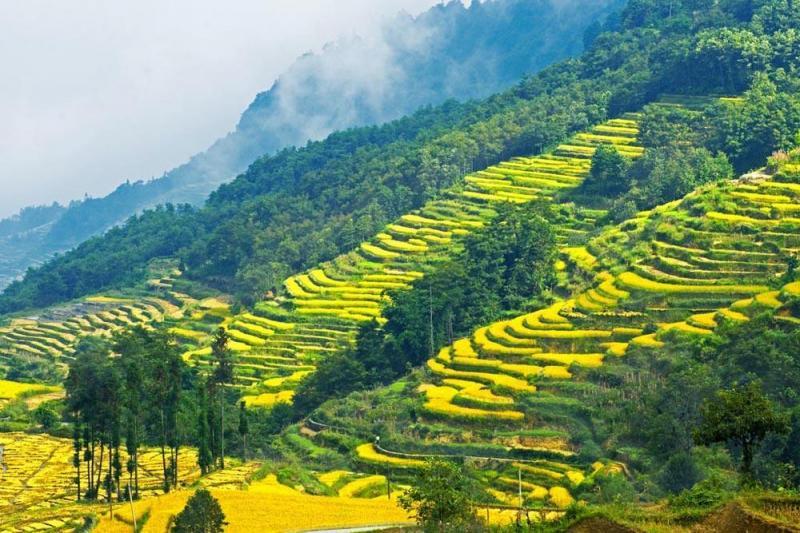 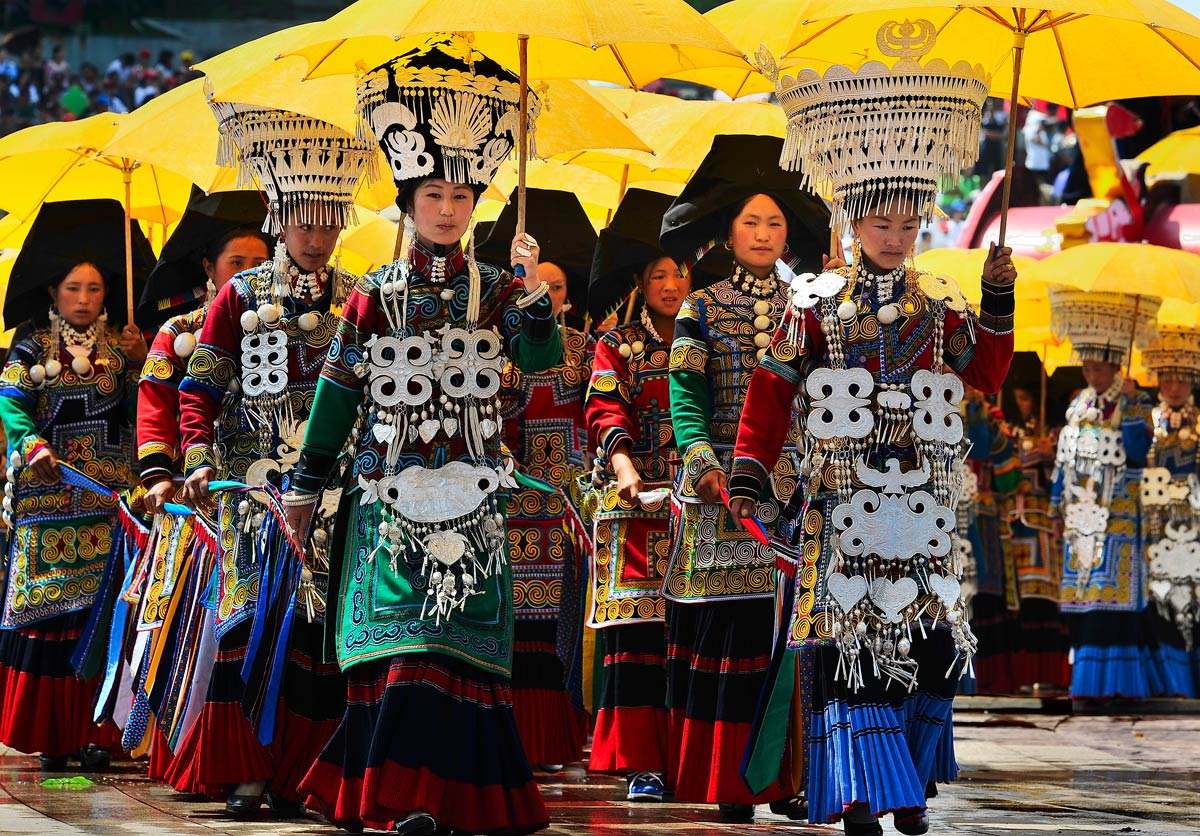 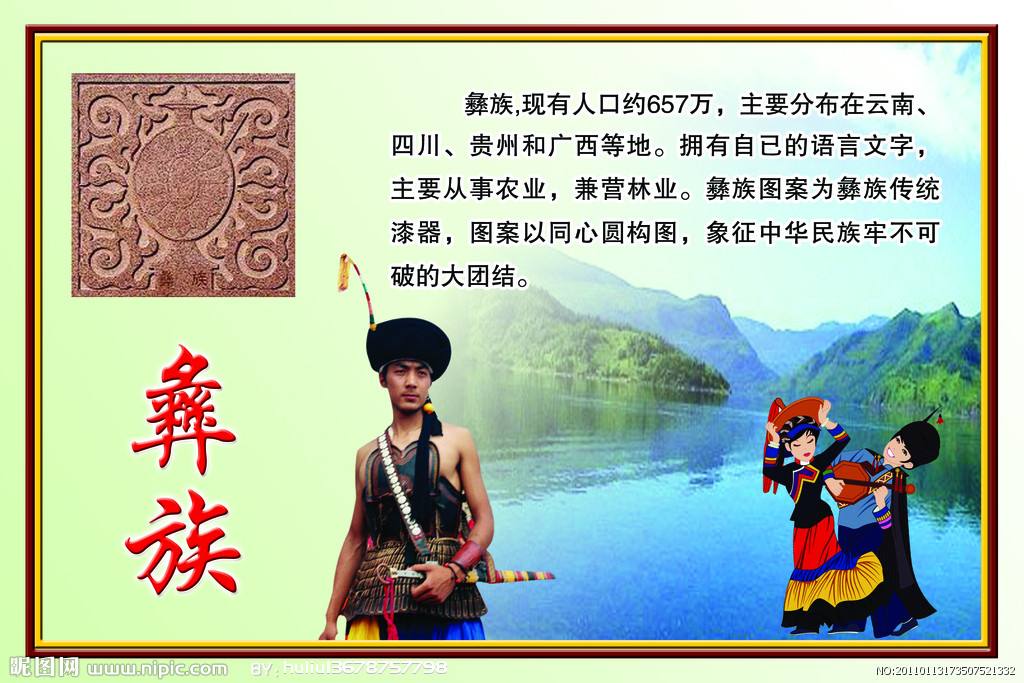 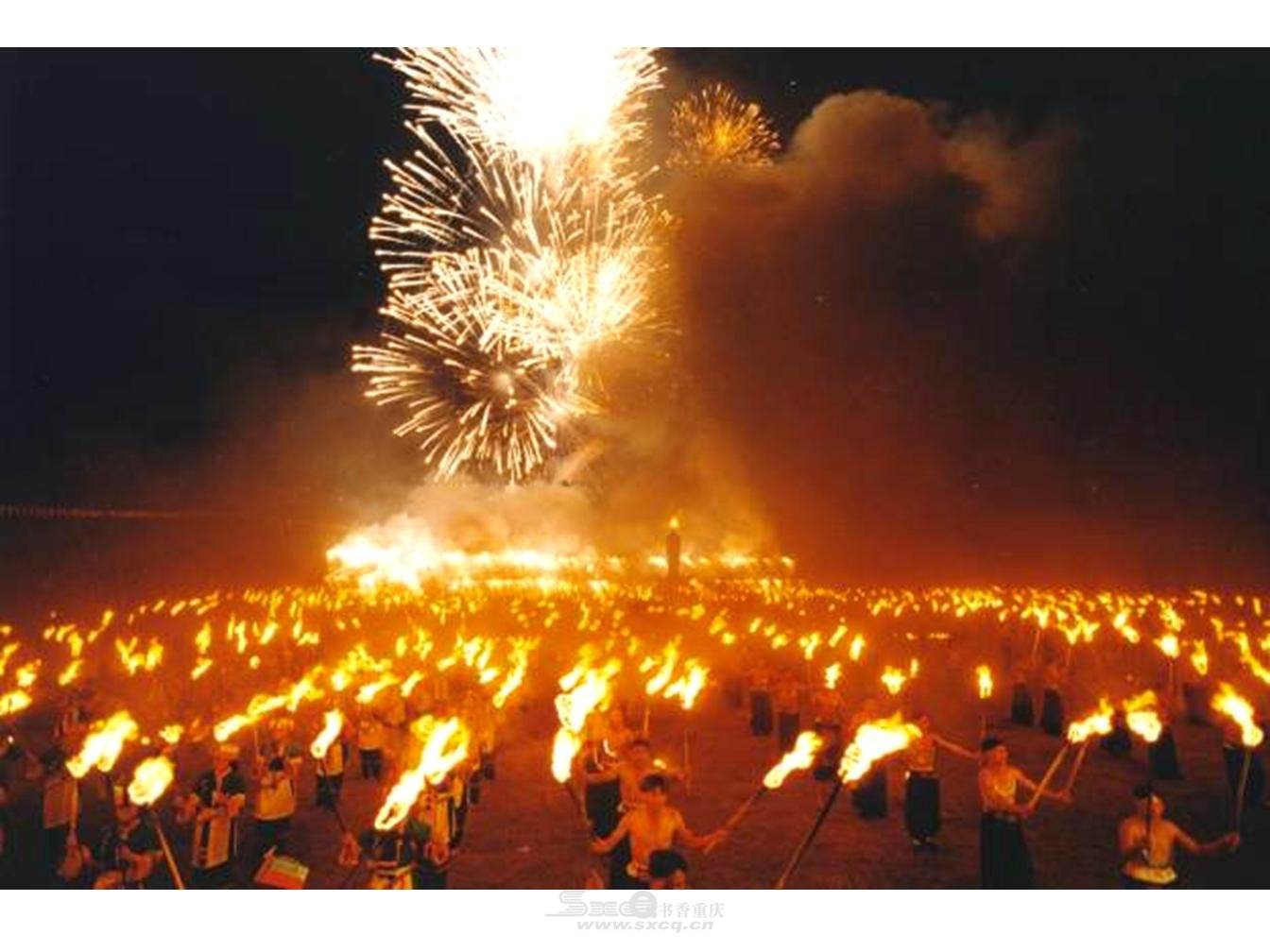 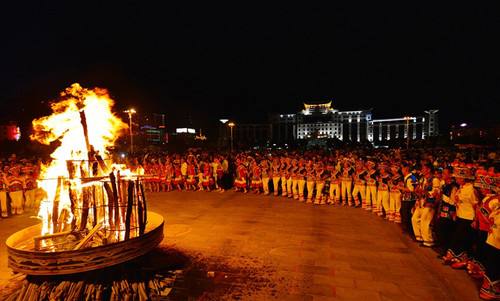 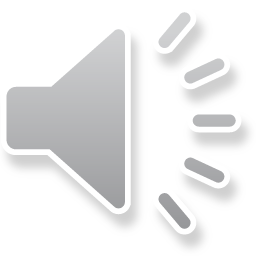 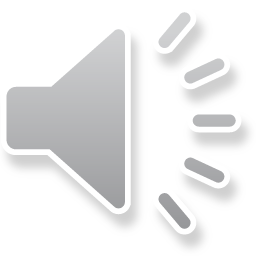 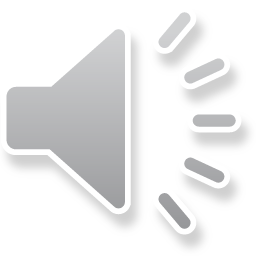 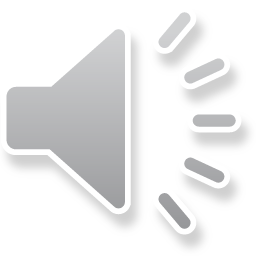 贺州市八步龙山小学录制          2017年5月9日